Про підсумки І етапу Всеукраїнського конкурсу-захисту науково-дослідницьких робіт учнів-членів Малої академії наук України в 2019/2020 навчальному році Основ’янського району м. Харкова
Малікова І.М., методист методичного центру                                                  Управління освіти
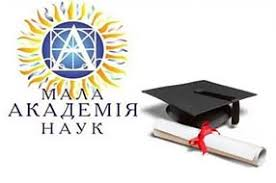 Наукове відділення: літературознавства, фольклористика та мистецтвознавстваСекція: українська література
Наукове відділення: літературознавства, фольклористика та мистецтвознавстваСекція: зарубіжна література
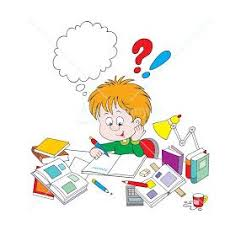 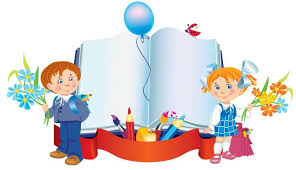 Наукове відділення: літературознавства, фольклористика та мистецтвознавстваСекція: фольклористика
Наукове відділення: літературознавства, фольклористика та мистецтвознавства Секція: мистецтвознавство
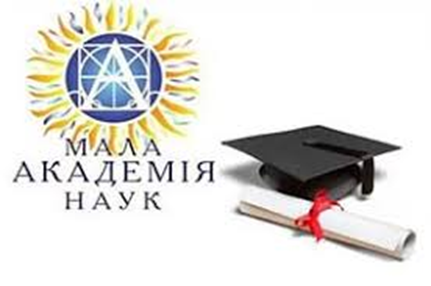 Наукове відділення: мовознавстваСекція: українська мова
Наукове відділення: мовознавстваСекція: англійська мова
Наукове відділення: мовознавстваСекція: німецька мова
Наукове відділення: мовознавстваСекція: французька мова
Наукове відділення: філософії та суспільствознавствоСекція: правознавство
Наукове відділення: філософії та суспільствознавствоСекція: теологія, релігієзнавство та історія релігії
Наукове відділення: філософії та суспільствознавства                Секція: соціологія
Наукове відділення: філософії та суспільствознавствоСекція: педагогіка
Наукове відділення: історії  Секція: історія України
Наукове відділення: історії Секція: історичне краєзнавство
Наукове відділення: наук про землю Секція: географія та ландшафтознавство
Наукове відділення: наук про землю Секція: кліматологія та метеорологія
Наукове відділення: наук про землю Секція: кліматологія та метеорологія
Наукове відділення: наук про Землю            
Секція: гідрологія
Наукове відділення: технічних наук        Секція: технологічні процеси та перспективні технології
Наукове відділення: комп’ютерних наук            
Секція: технології програмування
Наукове відділення: комп’ютерних наук         Секція: інформаційні системи, бази даних та системи штучного інтелекту
Наукове відділення: комп’ютерних наук                                                      Секція: мультимедійні системи, навчальні та ігрові програми
Наукове відділення: математики                 Секція: математика
Наукове відділення: математики                                                      Секція: прикладна математика
Наукове відділення: математики                               Секція: математичне моделювання
Наукове відділення: фізики та астрономії                               Секція: теоретична фізика
Наукове відділення: екології та аграрних наук         Секція: екології
Наукове відділення: екології та аграрних наук                      Секція: селекція та генетика
Наукове відділення: фізики та астрономії                                                                   Секція: експериментальна фізика
Наукове відділення: хімії та біології                                       Секція: біологія людини
Наукове відділення: хімії та біології                                                                                 Секція: зоологія, ботаніка
Наукове відділення: хімії та біології  
Секція: медицина
Наукове відділення: хімії та біології                                                                          Секція: валеологія
Наукове відділення: хімії та біології  
Секція: психологія
Наукове відділення: хімії та біології Секція: хімія
Наукове відділення: екології та аграрних наук 
Секція: охорони довкілля та раціональне природокористування